Propriétés macroscopiques des corps ferromagnétiques
L3
1
Prérequis
Électromagnétisme

Induction

Électronique
2
I.2. ODG de la susceptibilité magnétique
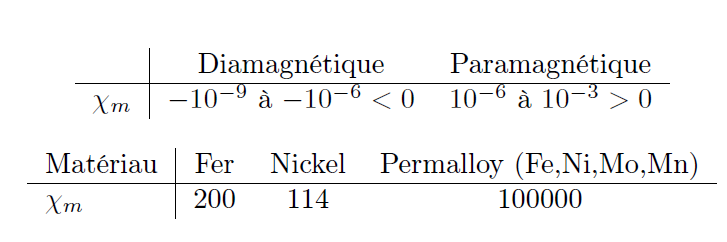 I.3. Analogie
3
I.3. Notion de réluctance
4
II.1. Montage expérimental
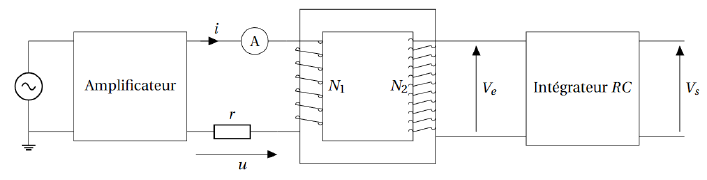 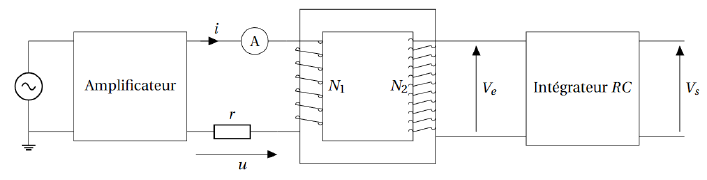 II.2. Description du cycle
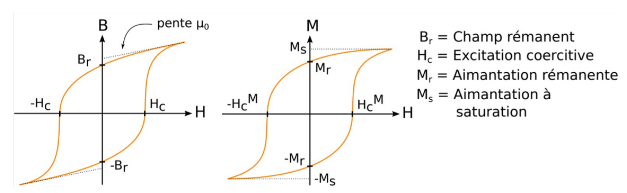 II.2. Ferromagnétiques doux et durs
5
II.3. Bilan de puissance
Feuilletage
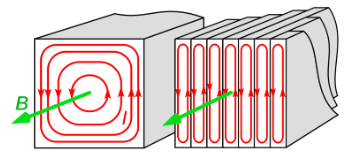 6
III. Application : Modèle du transformateur parfait
7